Уильям Шекспир
Биография и творчество
Внешность
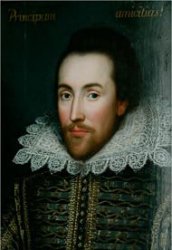 Письменных описаний внешности Шекспира, сделанных при его жизни, не сохранилось, и ведутся споры об его истинном облике. Часто истинным портретом Шекспира называется Друшаутский портрет, о котором Бен Джонсон отозвался, как о хорошо представляющим внешность Шекспира, тем более, что бюст на могиле Шекспира достаточно схож с этим портретом. В XVIII веке проводилось множество попыток установить истинную внешность Шекспира, что повлекло за собой многочисленные фальсификации и различные версии.
Кто такой Уильям Шекспир?
Уи́льям Шекспи́р — английский поэт и драматург, зачастую считается величайшим англоязычным писателем и одним из лучших драматургов мира. Часто именуется национальным поэтом Англии. Дошедшие до нас работы, включая некоторые, написанные совместно с другими авторами, состоят из 38 пьес, 154 сонетов, 4 поэм и 3 эпитафии. Пьесы Шекспира переведены на все основные языки и ставятся чаще, чем произведения других драматургов.
Шекспир родился и вырос в городе Стратфорд-на-Эйвоне. В 18 лет он женился на Энн Хатауэй, в браке с которой имел трёх детей: дочь Сюзанну и двойняшек Хемнета и Джудит. Карьера Шекспира началась между 1585 и 1592 годами, когда он переехал в Лондон. Вскоре он стал успешным актёром, драматургом, а также совладельцем театральной компании под названием «Слуги лорда-камергера», позже известной как «Слуги короля». Около 1613 года, в возрасте 49 лет он вернулся в Стратфорд, где умер тремя годами позже. Сохранилось мало исторических свидетельств о жизни Шекспира, и теории о его жизни создаются на основе официальных документов и свидетельств современников, поэтому в научном сообществе до сих пор обсуждаются вопросы относительно его внешности и религиозных воззрений, а также существует точка зрения, что приписываемые ему работы созданы кем-то другим; она популярна в культуре, хотя и отвергается подавляющим большинством учёных-шекспироведов.
Семья
в 1564 году, крещён 26 апреля, точная дата рождения неизвестна. Предание относит его появление на свет к 23 апреля: эта дата совпадает с точно известным днём его смерти. 
Его отец, Джон Шекспир (1530—1601), был состоятельным ремесленником (перчаточником), часто избирался на различные значимые общественные должности.
Мать Шекспира, урождённая Мэри Арден (1537—1608), принадлежала к одной из старейших саксонских семей. Всего у четы было 8 детей, Уильям родился третьим.
Братья Уильяма: Гилберт, Ричард и Эдмунд
Сестры Уильяма: Джоан(умерла в младенчестве), Маргарет, Анна и Джоан.
Личная жизнь Уильяма Шекспира
В 1582 году, в 18-летнем возрасте, он женился на Энн Хатауэй, дочери местного землевладельца, бывшей на 8 лет его старше. В момент заключения брака Энн была беременна. В 1583 году у супругов родилась дочь Сьюзен, в 1585 году — двойня: сын Хемнет и дочь Джудит.
О взаимоотношениях  Шекспира  с женой практически ничего не известно. По-видимому, Анна жила  в Стратфорде, пока Уильям работал в Лондоне, хотя он  не  оставлял  своих  дел  в  родном городе и, вероятно, время от времени  приезжал домой.  Уильям переехал в Лондон практически сразу после рождения близнецов, что толкнуло его на такой шаг оставить свою семью неизвестно. В своем завещании он почти ни словом не обмолвился о жене, но Анна Шекспир так и так имела право на треть его имущества, а потому не было особых причин упоминать ее в официальном документе, он озаботился одной деталью. Запоздалая мысль, добавленная во второй вариант завещания, звучит так: «Я оставляю моей жене вторую свою лучшую кровать и прочую мебель».
 Анна умерла 6 августа 1623 г. и похоронена в церкви Св. Троицы рядом с мужем. Надпись на надгробной плите гласит, что она  умерла  «в  возрасте  67 лет». Это единственное сохранившееся указание на дату ее рождения.
Творчество
Хроника.Шекспир начал с хроник — пьес о событиях национальной истории, закон которой обозначен им словом Время. Основные шекспировские хроники образуют два цикла по четыре пьесы (тетралогии). Первая — «Генрих VI» (три части) и «Ричард III». Вторая — «Ричард II» (1595), «Генрих IV» (две части; 1596-1598) и «Генрих V» (1599).
Комедия Шекспира не была сатирической и этим резко отличалась от всего последующего развития жанра. Ее смех идет от ощущения полноты жизни, ее силы, красоты, изменчивости. У шекспировской комедии есть своя великая тема — Природа. У нее есть свой любимый герой – шут, исполненный знания жизни не каковой она кажется, а какова она есть.
Сонеты.Наиболее вероятное время создания сонетов — 1593-1600. В 1609 вышло единственное прижизненное издание с посвящением, которое и по сей день продолжает оставаться одной из шекспировских загадок. Оно было адресовано таинственному W. H.: тот ли это «прекрасный юноша», друг, к которому обращено большинство сонетов (1-126 из общего числа — 154).
Первая подлинно шекспировская трагедия — «Ромео и Джульетта» — возникла в окружении комедий и сонетов. Она сонетна по своей языковой природе, ибо ее главный герой Ромео не только говорит, но и любит еще в этой условной традиции. В любви к Джульетте ему предстоит узнать себя и столкнуться с миром. В то же время сонетное слово, пришедшее в трагедию, открыло этому жанру новые лирические возможности в изображении человека, позволившие сменить дошекспировскую риторику глубиной мысли и чувства. Без этого спустя пять лет не был бы возможен «Гамлет».
Театральная карьера Шекспира
На рубеже 1590-х гг. Уильям Шекспир приехал в Лондон. В эти годы была создана его первая пьеса — хроника «Генрих VI». Сделавшись достаточно заметной фигурой, Шекспир сразу же удостоился ревнивого выпада со стороны одного из царивших тогда на сцене драматургов группы «университетские умы» Роберта Грина, назвавшего его «потрясателем сцены» и вороной, которая «рядится в наши перья». Таким был первый сохранившийся отзыв.
В 1590-х годах (период, который принято считать первым в шекспировском творчестве) Шекспир создал все свои основные хроники а также большинство комедий. В 1595-1596 годах была написана трагедия «Ромео и Джульетта», вслед за ней — «Венецианский купец» — первая комедия, которую впоследствии назвали «серьезной».
Осенью 1599 открылся театр «Глобус». Над входом — крылатые слова: «Весь мир — театр» («Totus mundis agit histrionem»). Шекспир был одним из его совладельцев, актер труппы и основной драматург. В год открытия «Глобуса» он написал римскую трагедию «Юлий Цезарь» и комедию «Как вам это понравится», которые разработкой меланхолических характеров открыли путь к созданному годом позже «Гамлету».
Отъезд в Стратфорд
После 1606 начался последний период шекспировского творчества, завершившийся в 1613 его отъездом в родной Стратфорд.
Причиной неожиданного прекращения столь удачной карьеры драматурга и отъезда из столицы была, по всей видимости, болезнь.
Смерть Уильяма Шекспира
В марте 1616 Уильям Шекспир составил и подписал завещание, которое впоследствии вызвало так много недоумений насчет его личности, авторства и стало поводом к тому, что назвали «шекспировским вопросом». Принято считать, что Шекспир умер в тот же день, что и родился — 23 апреля
Спустя три дня тело Шекспира было захоронено в стратфордской церкви св. Троицы. На его надгробии написана эпитафия:
Друг, ради Господа, не рой
Останков, взятых сей землёй;
Нетронувший блажен в веках,
И проклят — тронувший мой прах.